Scopus & SciVal for researchersHelp make stay up to date with your field and learn how to use Elsevier’s Scopus and SciVal tools for scholarly purposes
Dr Matt Walker
29th November 2017
Getting published: very high attrition at the first hurdle!
Elsevier receives c.1.5M submissions p.a.. Roughly 35% of all submitted manuscripts are rejected before peer review!
Suggested checklist for authors prior to submission:
Do your findings advance understanding in a specific research field?
Is your work of interest to the journal’s audience?
Is your manuscript structured properly?
Are your conclusions justified by your results?
Are your references international/accessible enough?
Did you format your figures and tables properly?
Did you correct all grammatical and spelling mistakes?

See https://www.elsevier.com/__data/assets/pdf_file/0003/91038/Get-Published-Quick-Guide.pdf for more tips
Key resources I’ll be using today that may help
Scopus(University subscription, Registration advised)
www.scopus.com 

SciVal(University subscription, Registration required)
www.scival.com

Mendeley(Free, Registration required)
www.mendeley.com
Agenda
A brief introduction to Scopus & its coverage
How to stay up to date in your field, how to personalize Scopus and set alerts to save you time finding relevant information
Advanced search tips for in-depth literature searches, how to analyse and export information, and create lists
How to view citation trends for a set of documents, find all publications citing a specific document (or set of documents) and discover the overall impact of publications in a research area
Author Profiles and ORCID. Why this is important to check your Author profile and how to use author search find future collaborators / competitors on your topic
Creating Research Areas in SciVal to explore topics and identify key authors and institutions
Looking for new collaborators and potential competitors in SciVal Collaboration module
Benchmarking yourself against others for grant applications and promotion panels
1.  A brief introduction to Scopus & its coverage
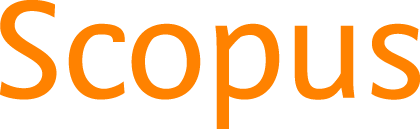 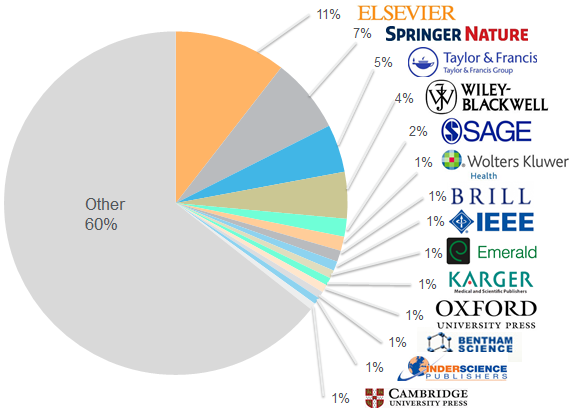 The largest abstract and citation database of research information, launched in 2004 

>69M records and 21,912 active titles from more than 5k international publishers. More than 3,780 Gold Open Access journals indexed, 120k books and 7.3M conference proceedings

Our independent and expert Content Selection & Advisory Board (CSAB) use strict criteria to vet the sources that Scopus
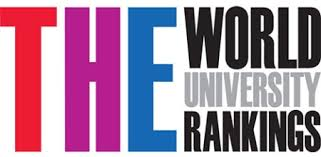 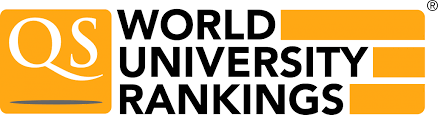 Used for THE World University Rankings (from ‘15) and data partner for QS
Further Information on Scopus & current coverage
Scopus blog: http://blog.scopus.com/ 

Journal  & Books title list:
https://www.elsevier.com/solutions/scopus/content 

Brighttalk Scopus webinars:
https://www.brighttalk.com/channel/13703/scopus
2.  How to stay up to date in your field, how to personalize Scopus & set alerts to save you time finding relevant information
Search, Author Citation and Document Citation alerts
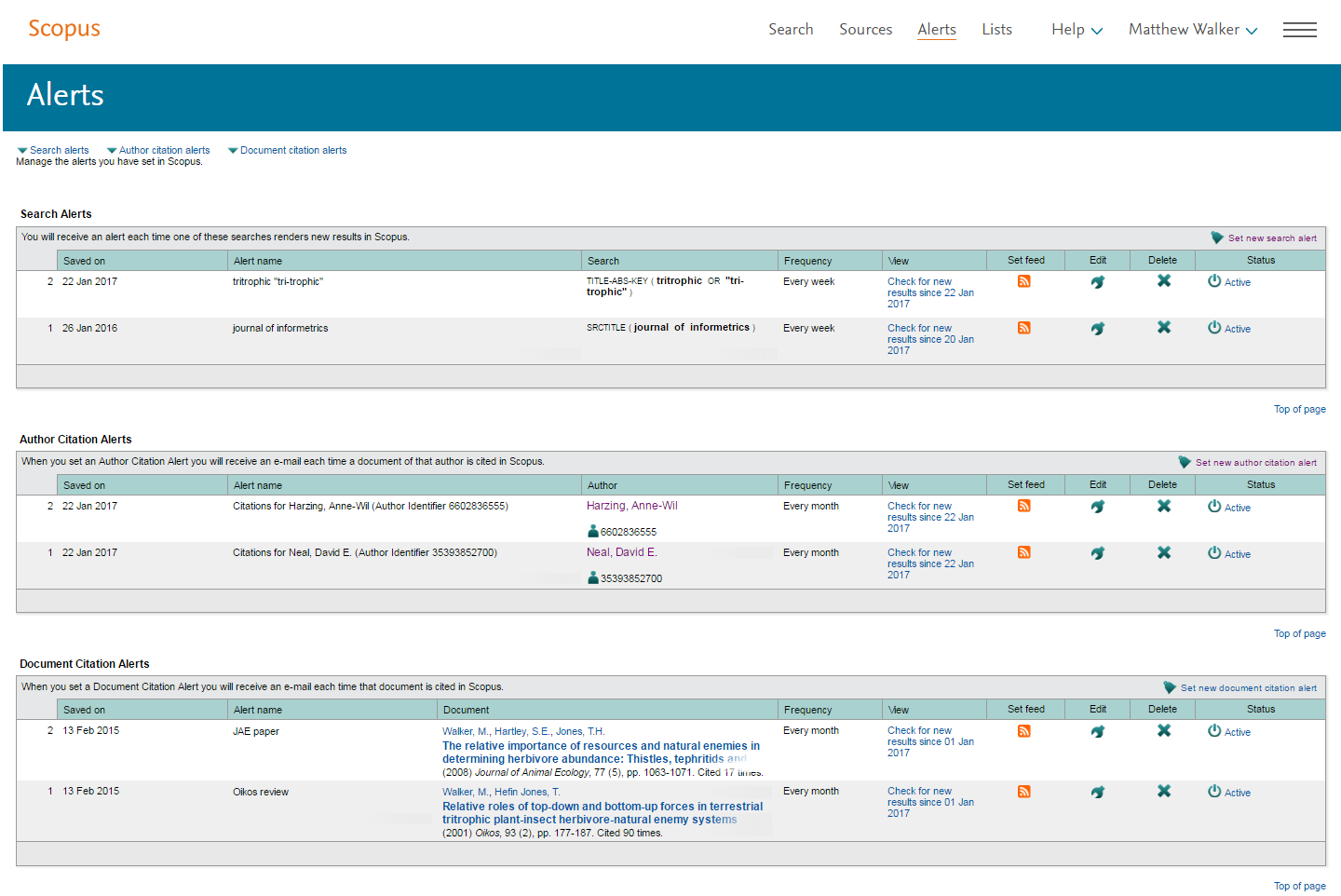 Personalisation is only available if you register & login!
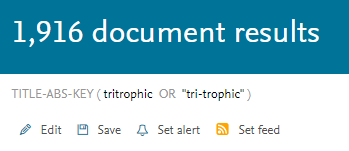 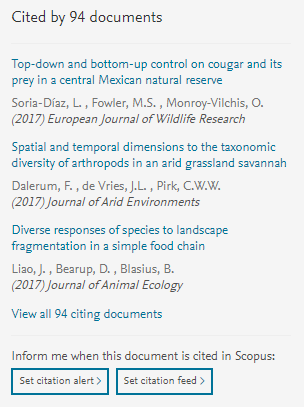 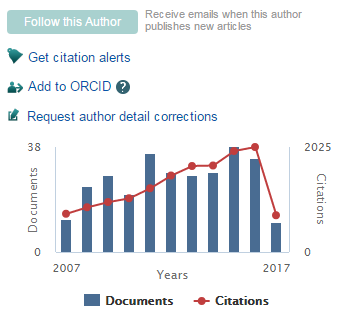 3.  Advanced search tips for in-depth literature searches, how to analyse and export information, and create lists
Using Scopus for more detailed analyses
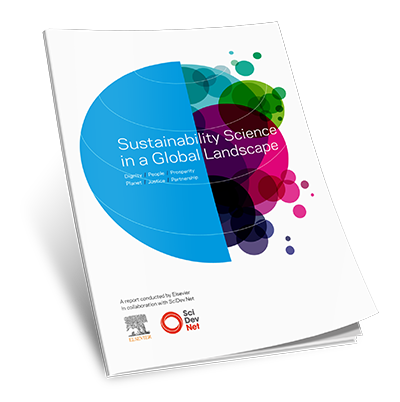 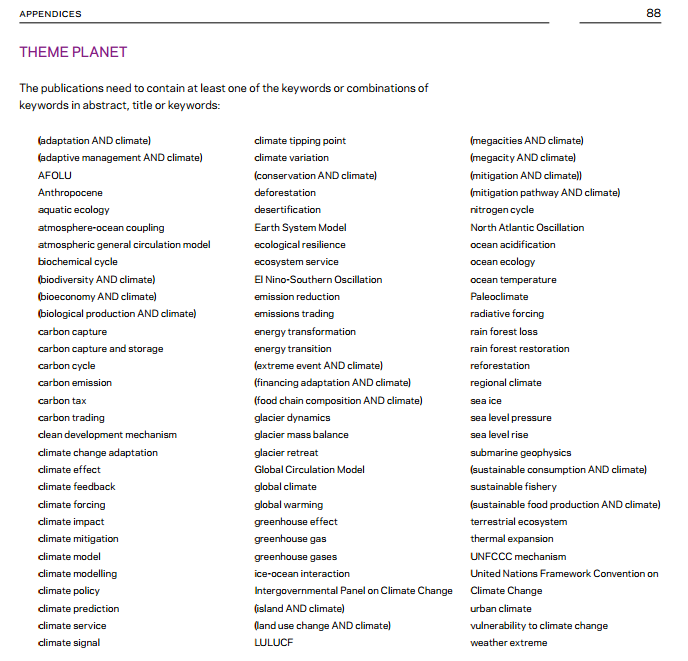 From https://www.elsevier.com/__data/assets/pdf_file/0018/119061/SustainabilityScienceReport-Web.pdf
Tip: use Concatenate formula in create search strings
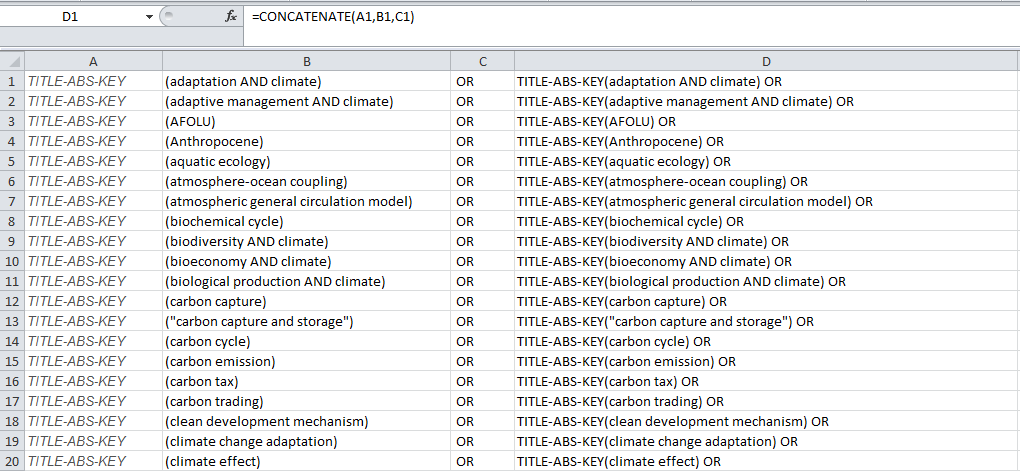 Sample search string in Scopus
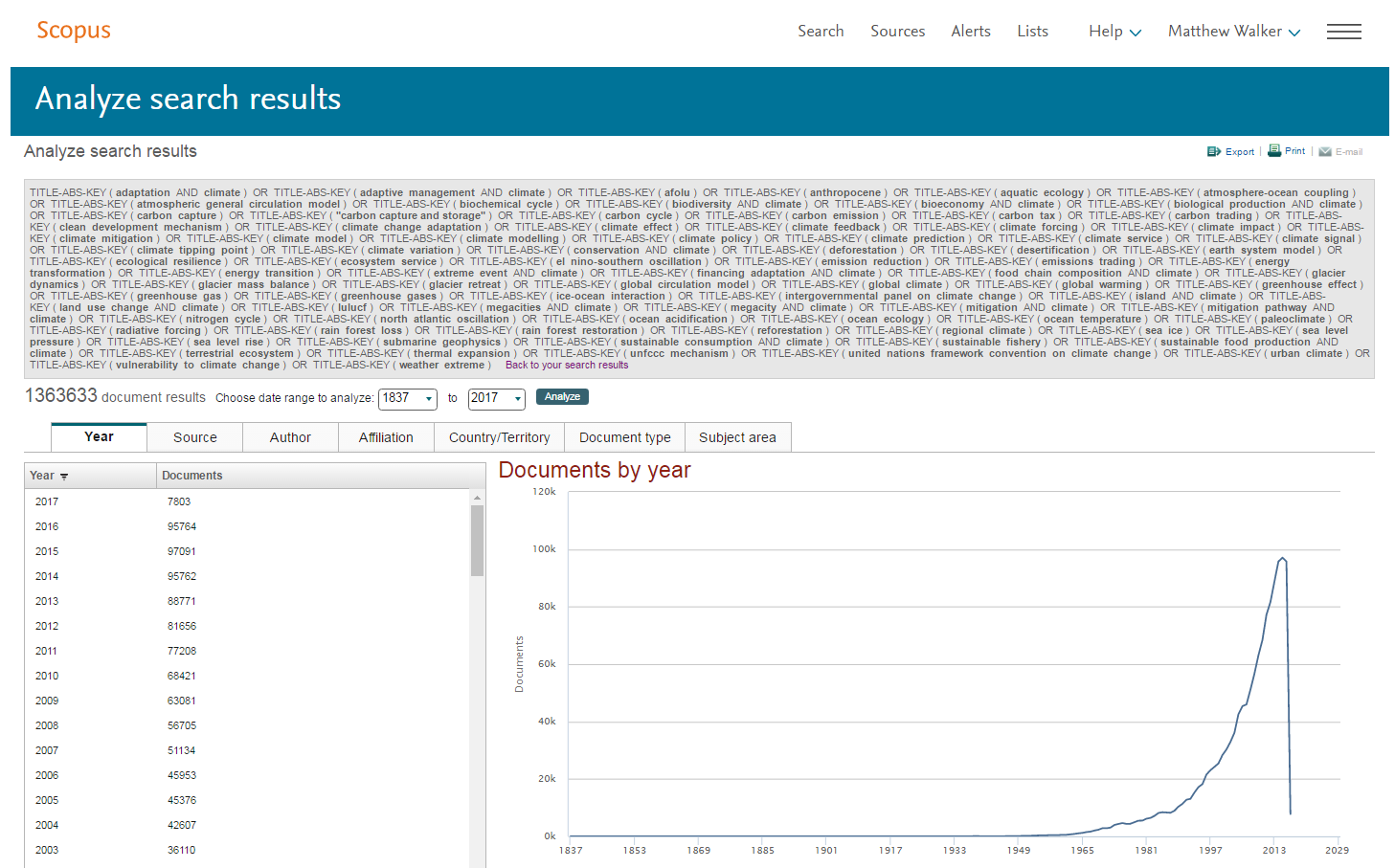 Most active countries
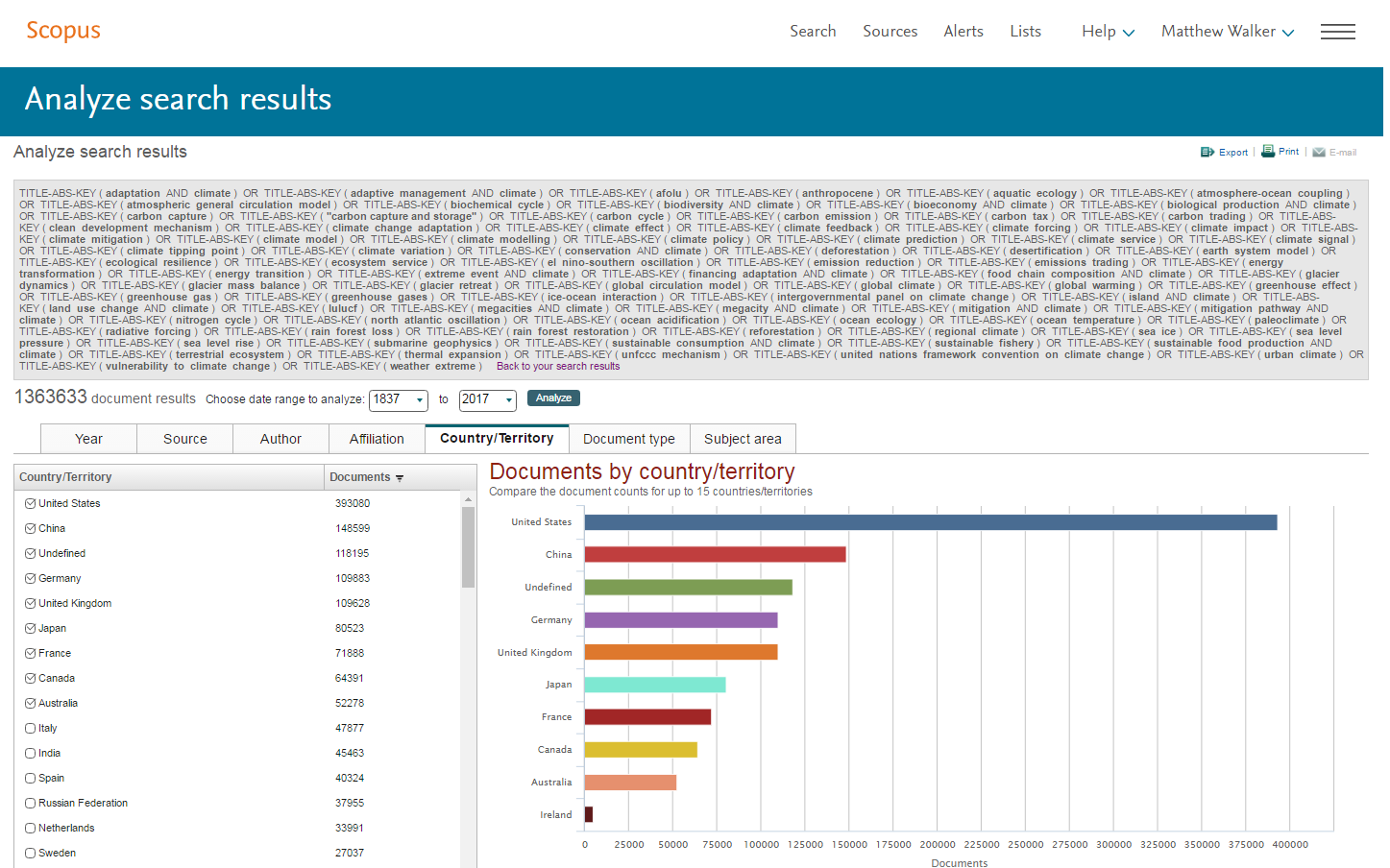 Key sources
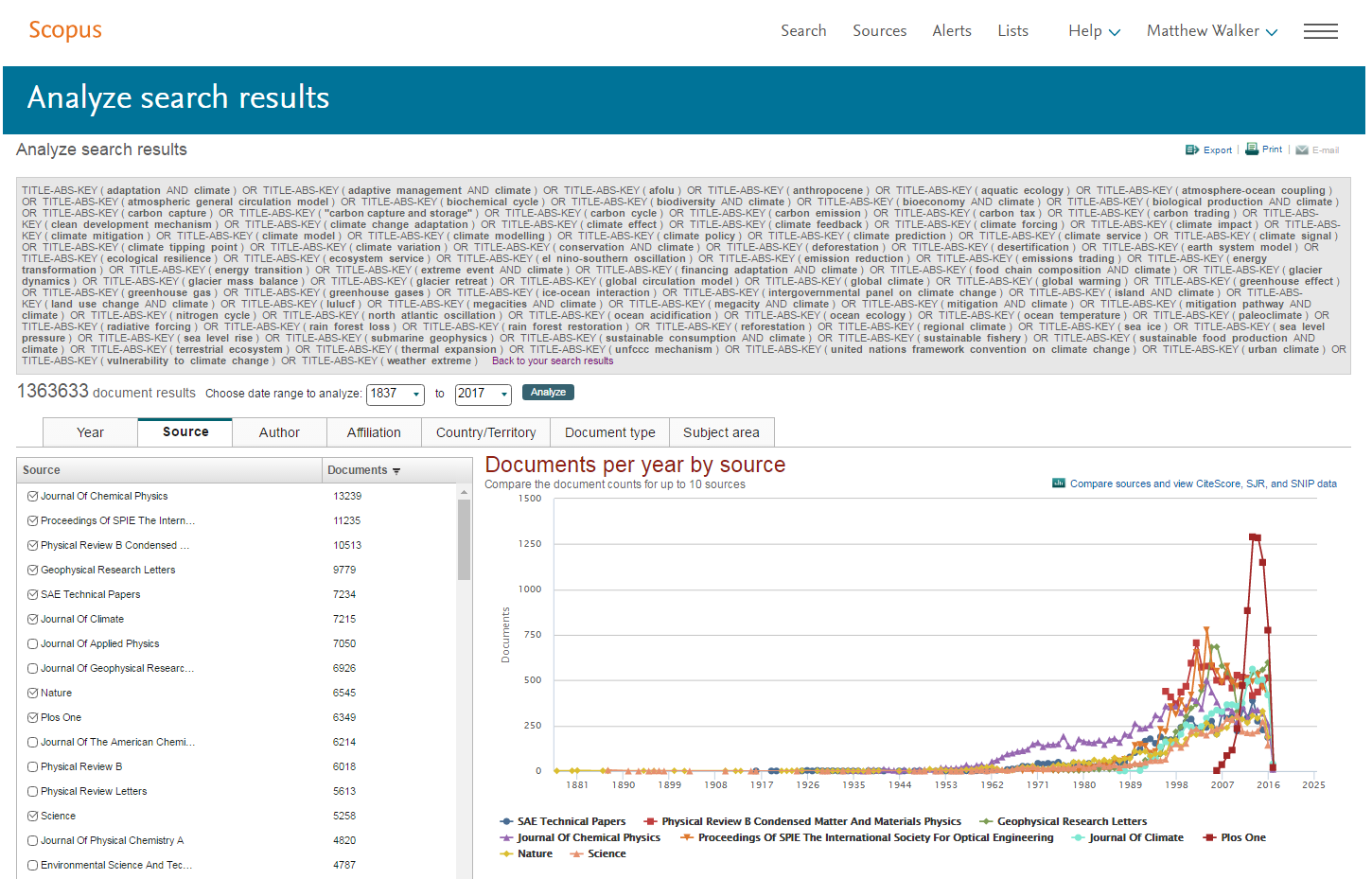 4. How to view citation trends for a set of documents, find all publications citing a specific document and discover the overall impact of publications in a research area
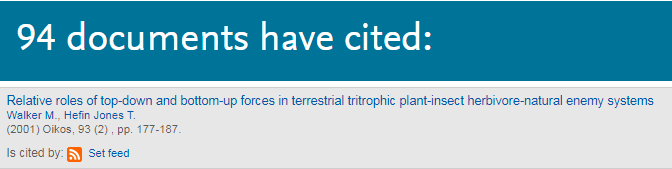 Who is citing my work?Analyze the search results in Scopus
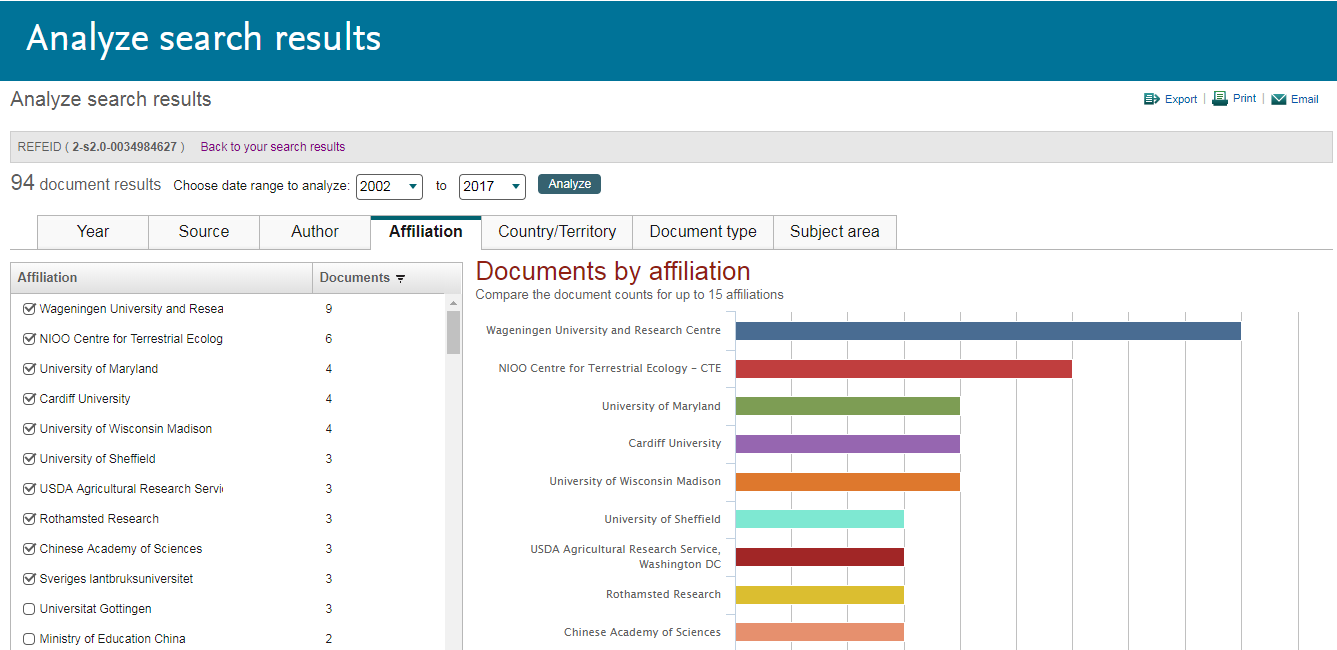 5.  Author Profiles and ORCID. Why this is important to check your Author profile and how to use author search find future collaborators / competitors on your topic
Sample author profile in Scopus: David Neal
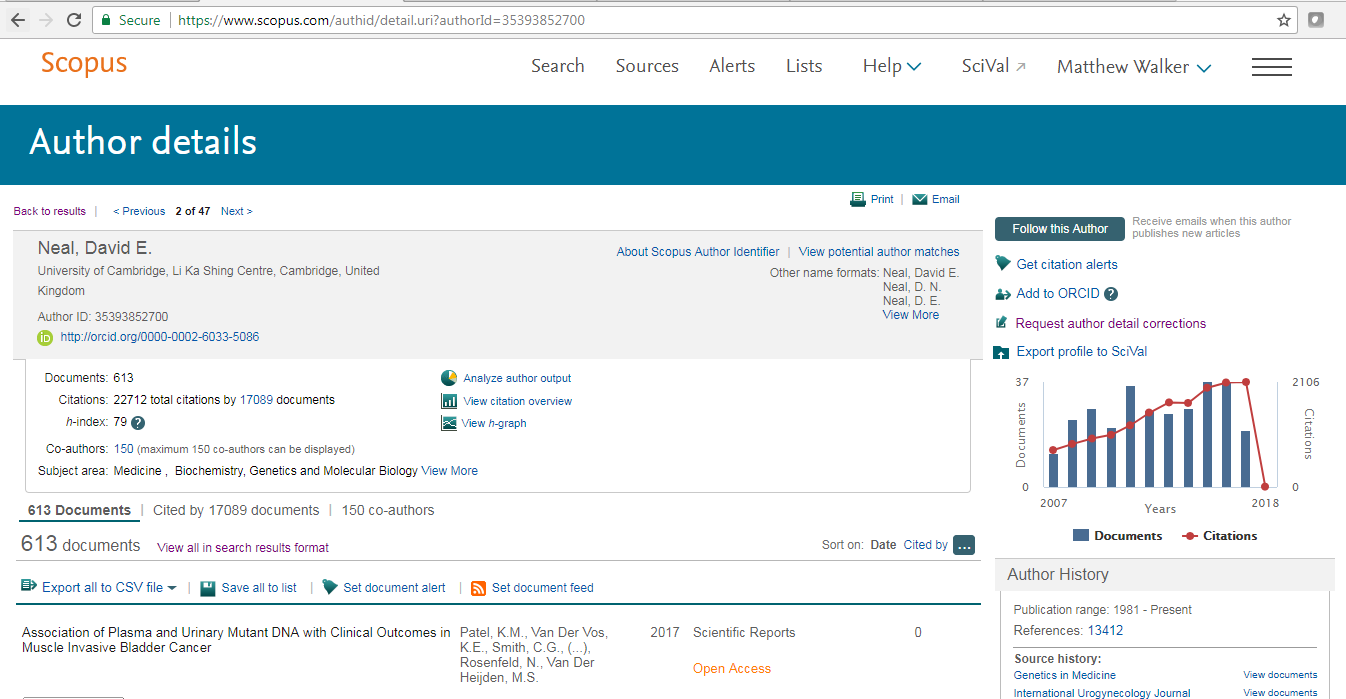 Tip: Use Add to ORCID wizard to populate your ORCID & link your Scopus author profile
Analysing David’s output in Scopus: where does David publish most of his research?
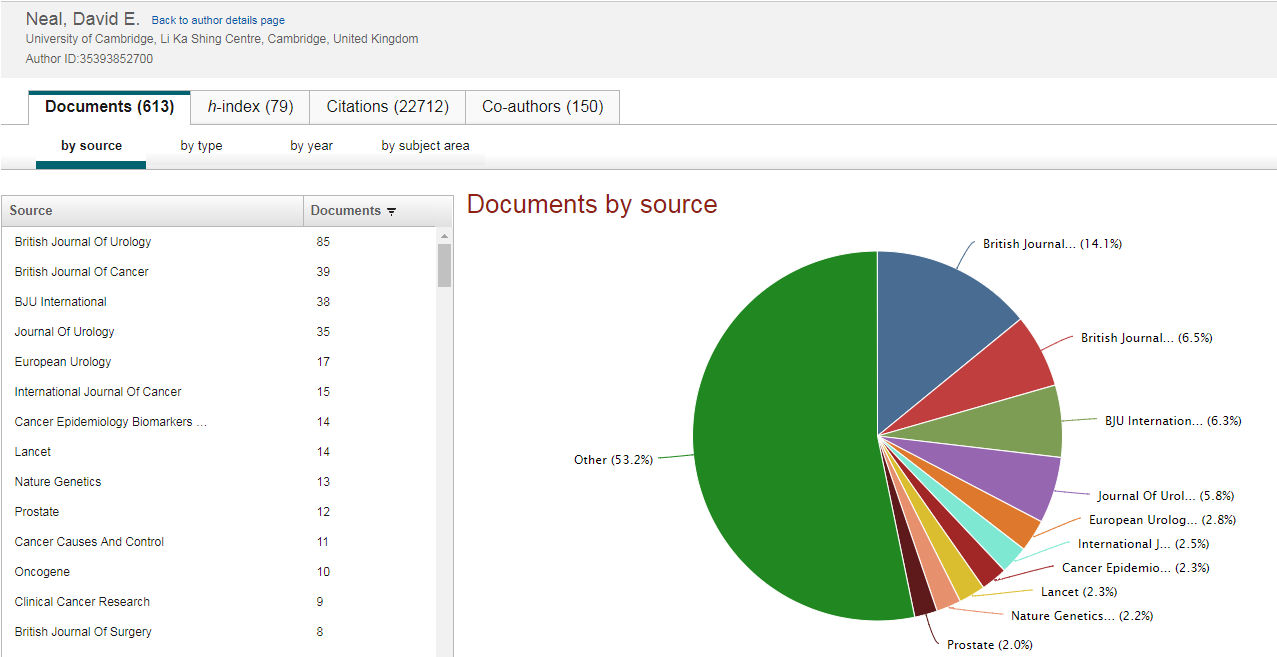 H-index available for period 1970- in Scopus.com
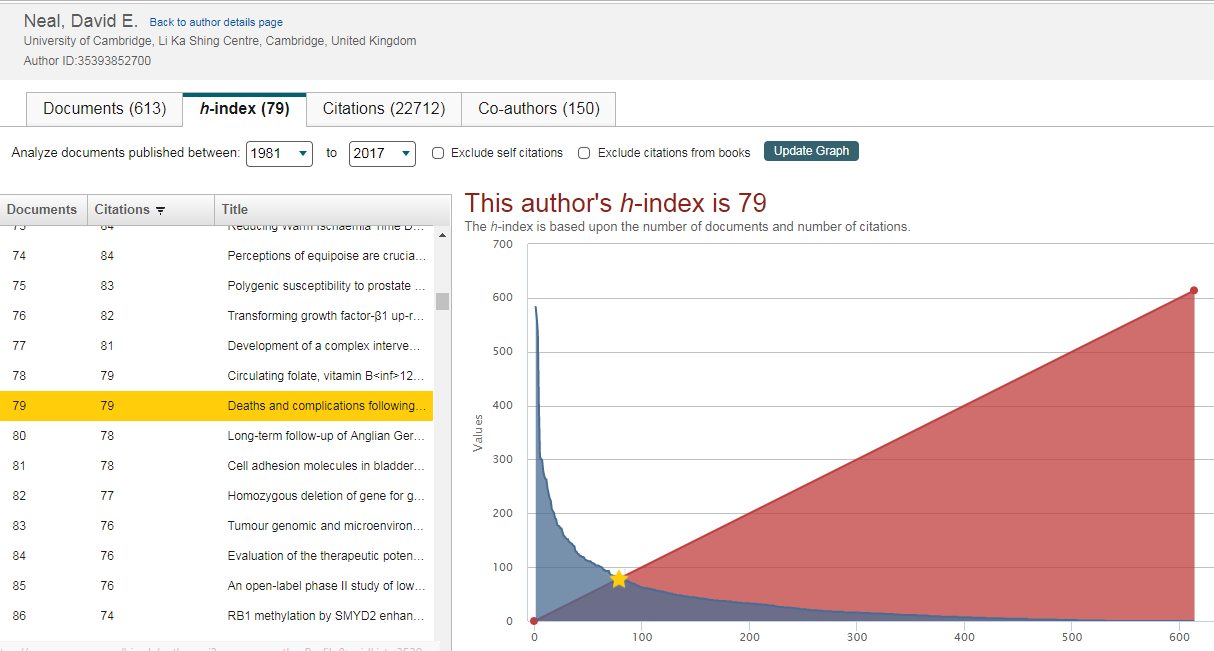 Further information about David’s co-authors
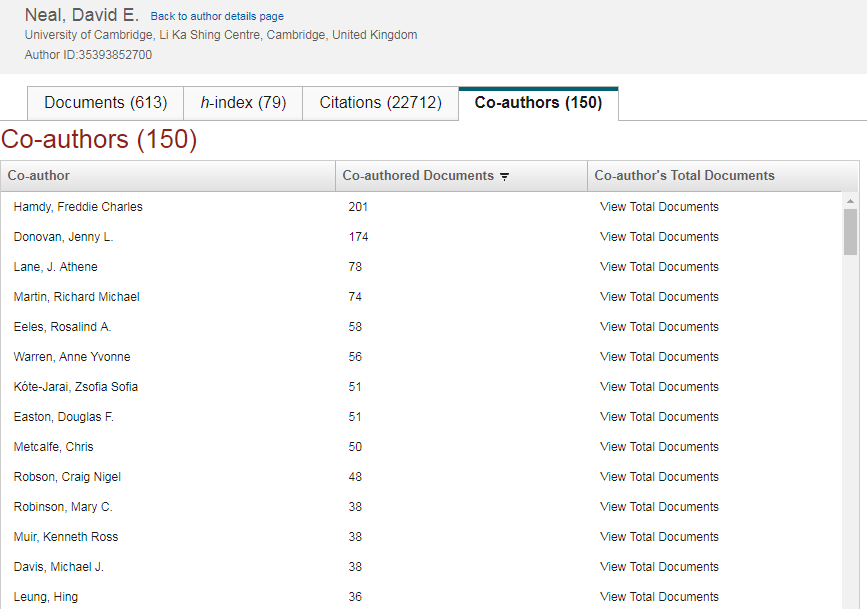 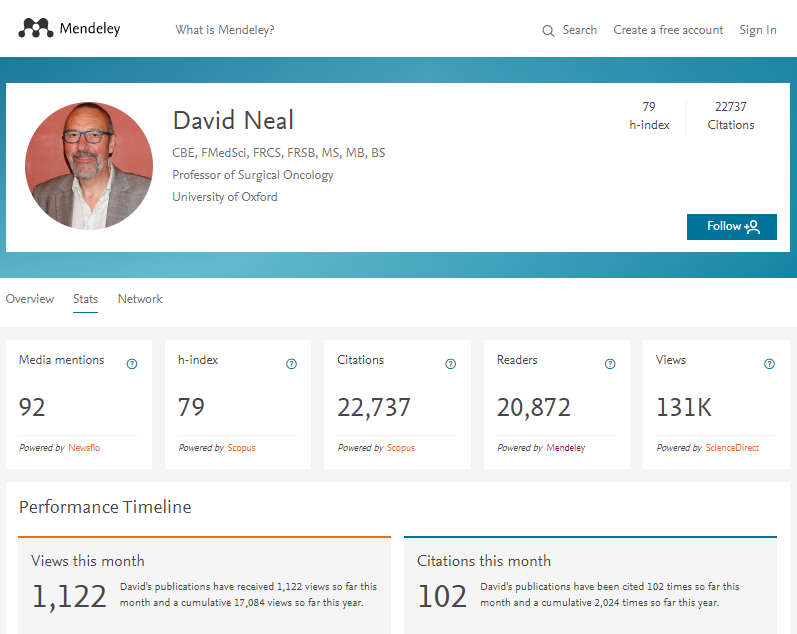 See your Readers & Views*in Mendeley stats too!
https://www.mendeley.com/profiles/david-neal12/stats/ 

* Views currently only from ScienceDirect
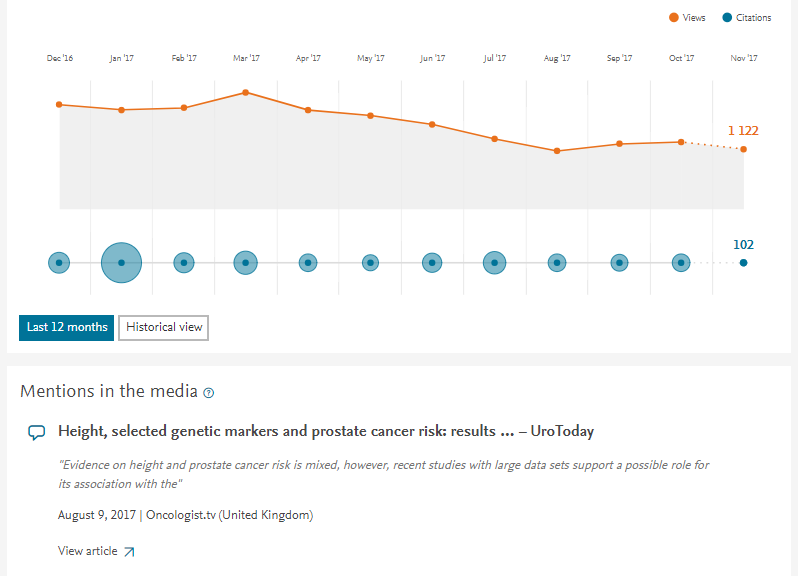 6. Creating Research Areas in SciVal to explore topics and identify key authors and institutions
SciVal modules
SciVal offers quick, easy access to the research performance of 220 nations and >9k research institutions worldwide.
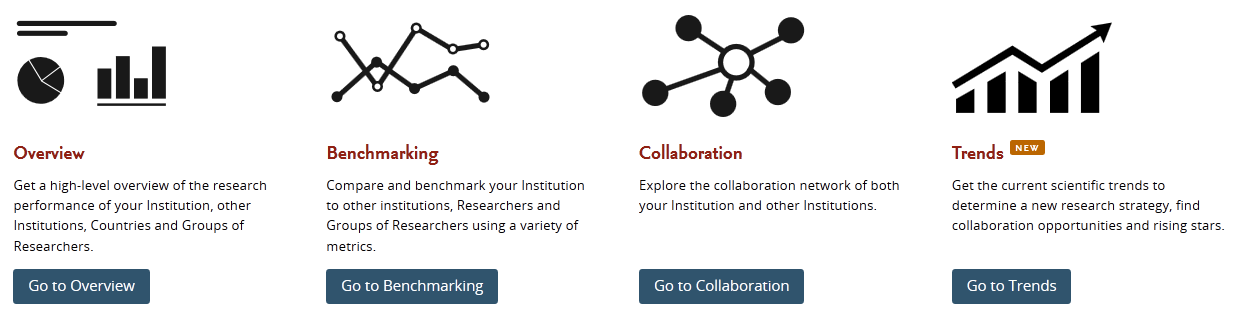 NUI Galway subscribes to all four modules
What is SciVal?
Using advanced data analytics super-computer technology, SciVal allows you to instantly process an enormous amount of data to generate powerful data visualizations on-demand, in seconds.
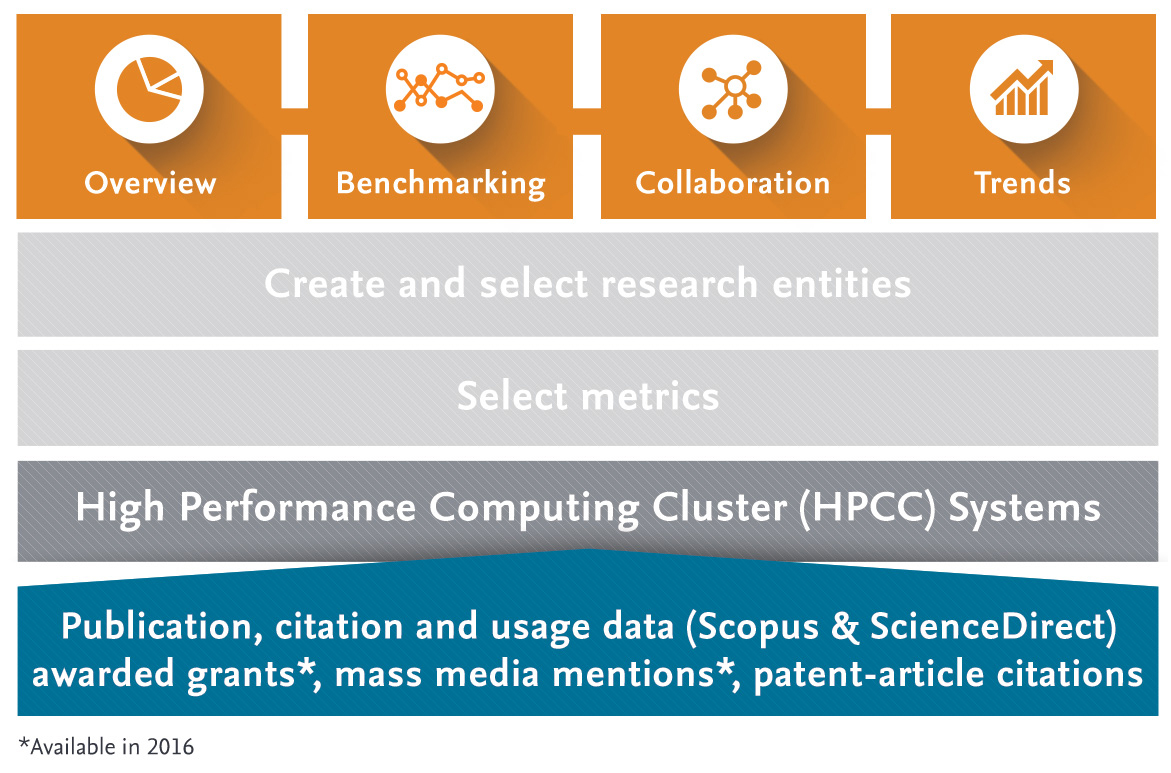 Query over 170 trillion metric values
Accessing SciVal at www.scival.com
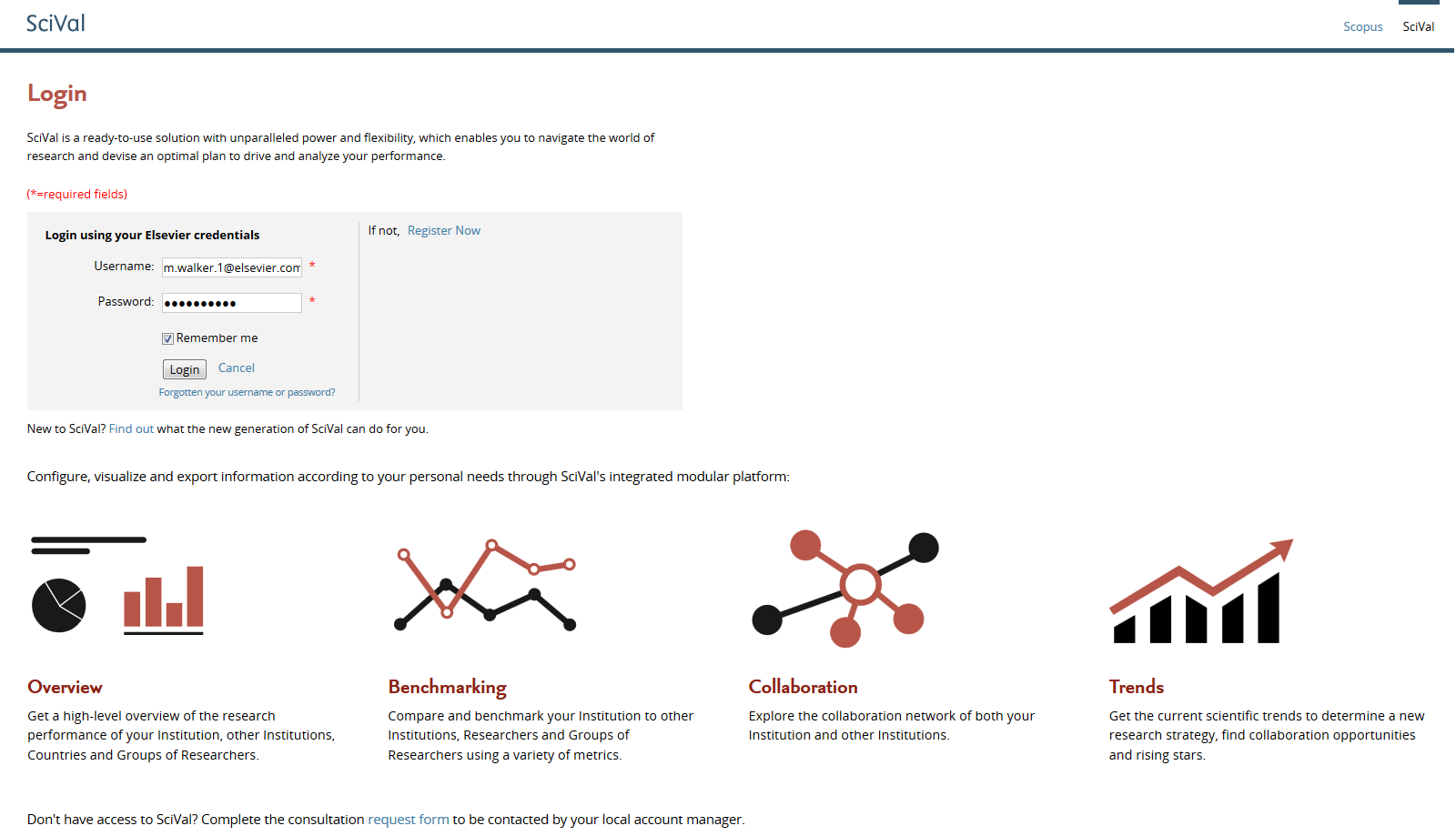 If you haven’t previously registered for Scopus or ScienceDirect then please go to Register Now
Two Golden Rules of using research metrics
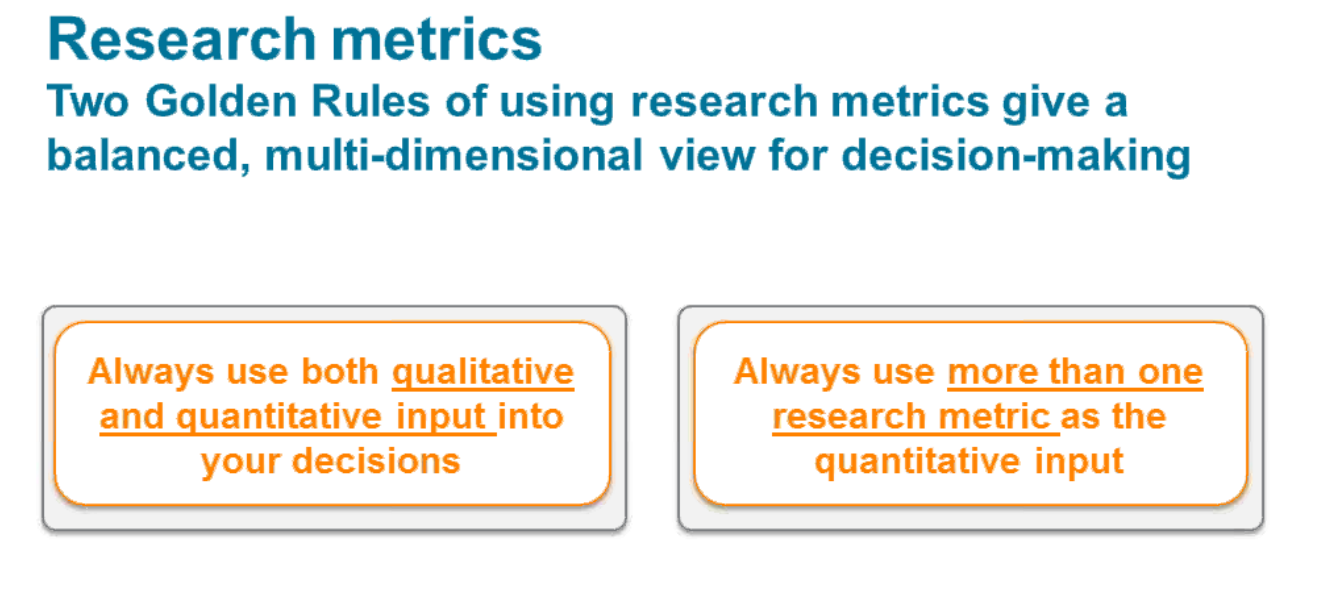 Metrics should be used together with peer review and expert opinion
When metrics and peer review or expert opinion give different answers, probe further
“Metrics” does not only mean bibliometrics
Multiple metrics used together give the richest perspective
Three options for Research Areas:Keywords, Entities or Competencies
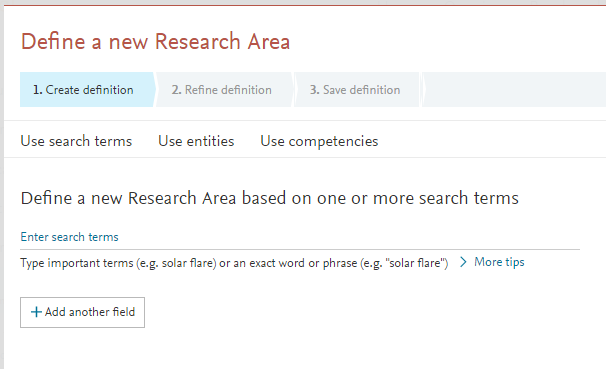 Sample Research Area:macroalgae OR kelp OR "kelp forest"
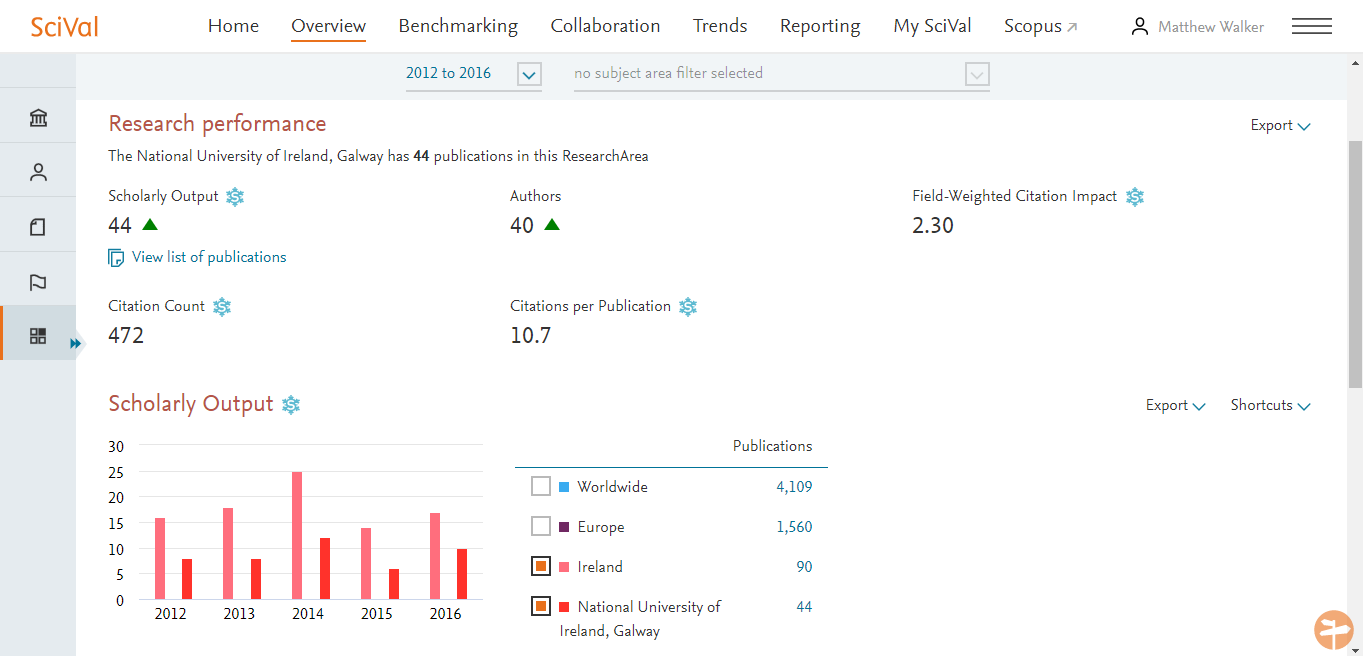 7. Looking for new collaborators and potential competitors in SciVal Collaboration module
Use your research area as a filter in SciVal Collaboration:collaborators for macroalgae OR kelp OR "kelp forest"
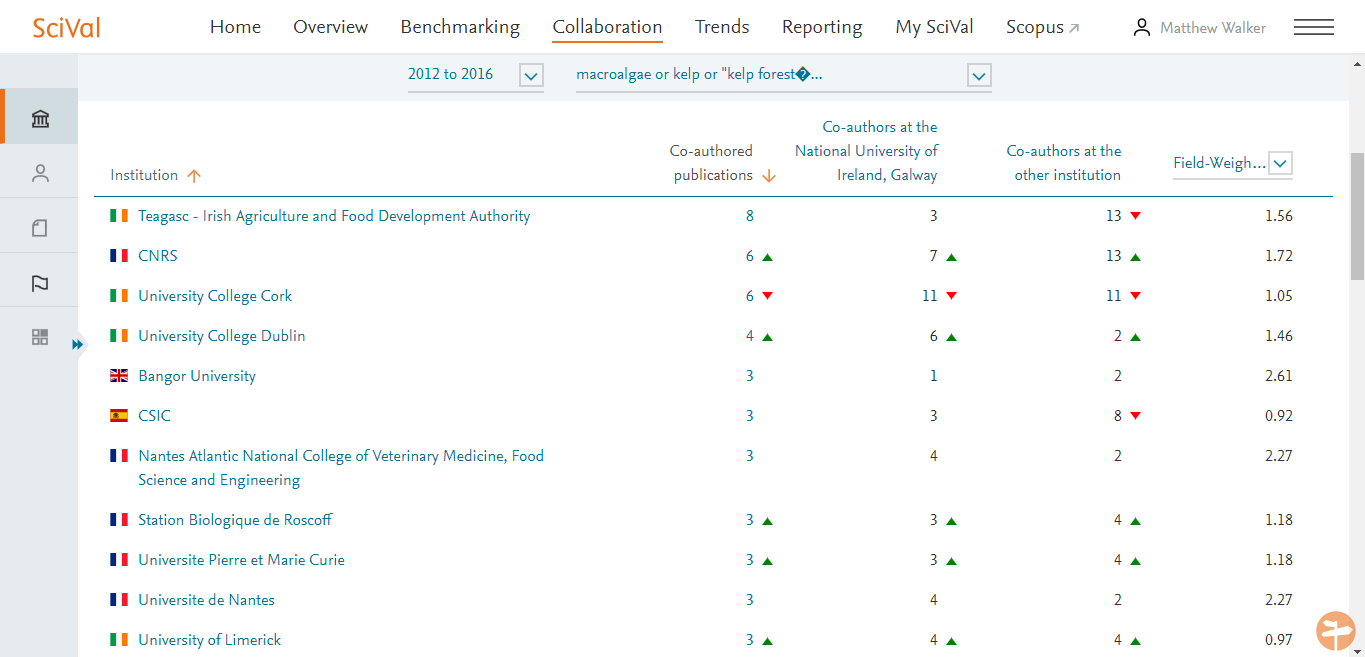 Explore prolific institutions and authors in SciVal Trends: macroalgae OR kelp OR "kelp forest"
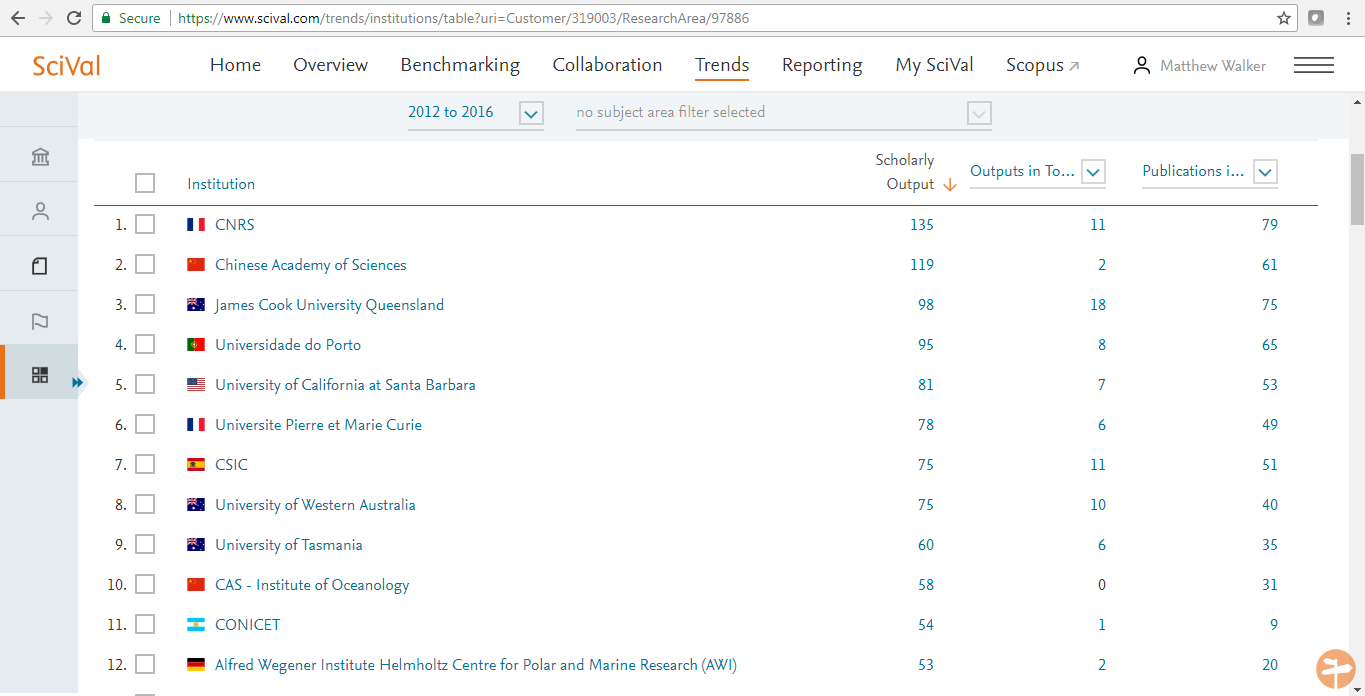 8. Benchmarking yourself against others for grant applications and promotion panels
Compare output & other metrics in SciVal Benchmarking
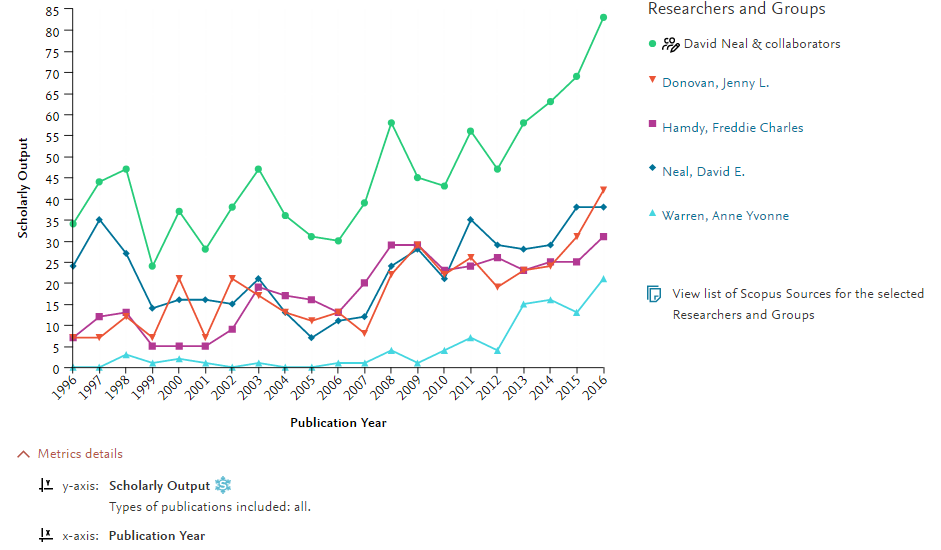 Remember to use multiple metrics!
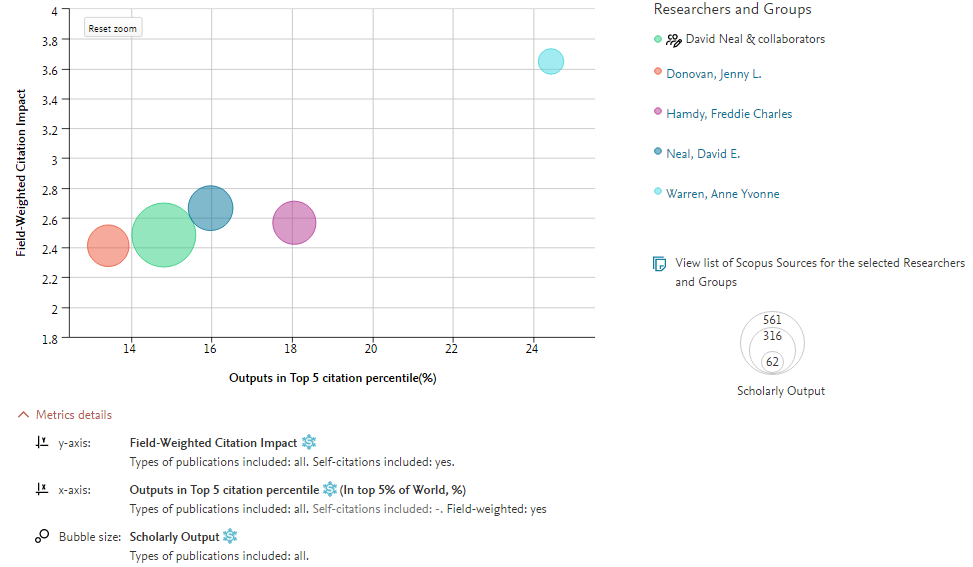 View list of Scopus Sources for complete portfolio
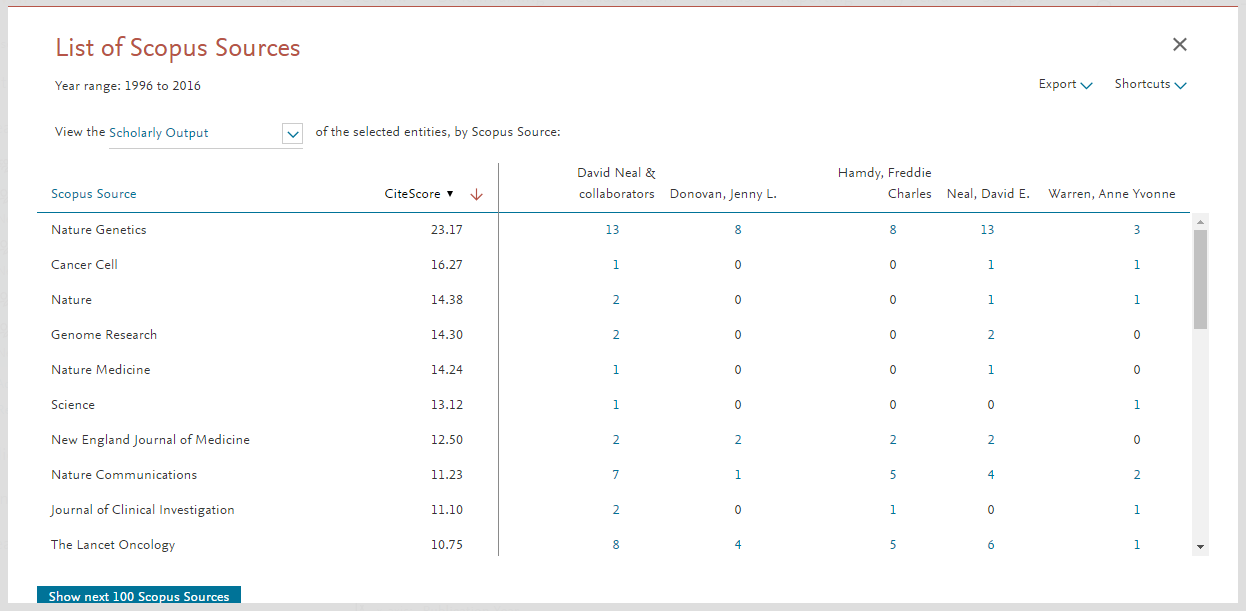 Publishing in prestigious sources may not necessarily result in high citation! Choose the most appropriate source for your work.
Use Sources in Scopus to see journal metrics for content indexed in Scopus.com
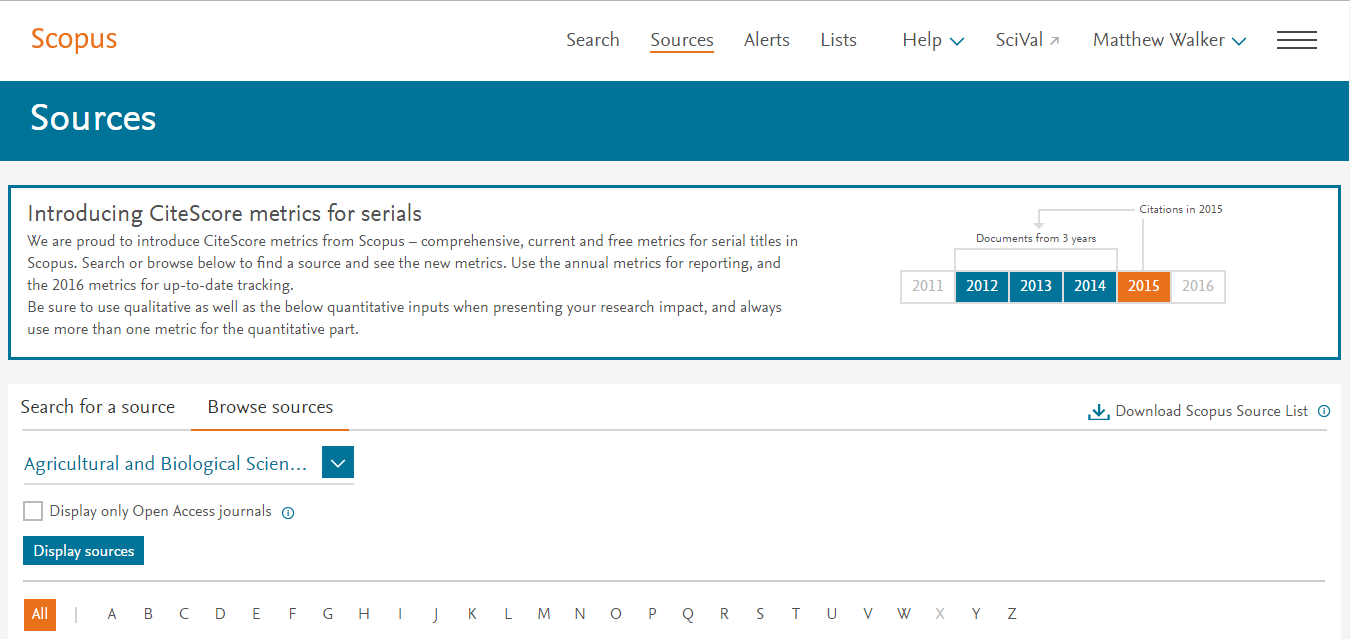 Case Study: Aarhus University
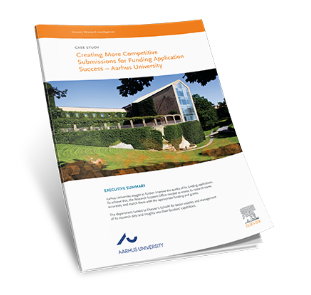 The team faces two main challenges with regards to securing funding:
The first is that the research landscape in Europe has evolved to become more multi-disciplinary, which makes submitting suitable researchers for a funding call more complex.
Secondly the competition for the funding calls has also intensified, so the team needs to ensure that their researchers are supported with evidence to help differentiate them from external candidates.
https://www.elsevier.com/research-intelligence/resource-library/aarhus-university
Recap
A brief introduction to Scopus & its coverage
How to stay up to date in your field, how to personalize Scopus and set alerts to save you time finding relevant information
Advanced search tips for in-depth literature searches, how to analyse and export information, and create lists
How to view citation trends for a set of documents, find all publications citing a specific document (or set of documents) and discover the overall impact of publications in a research area
Author Profiles and ORCID. Why this is important to check your Author profile and how to use author search find future collaborators / competitors on your topic
Creating Research Areas in SciVal to explore topics and identify key authors and institutions
Looking for new collaborators and potential competitors in SciVal Collaboration module
Benchmarking yourself against others for grant applications and promotion panels
Find out more
Scopus https://www.brighttalk.com/channel/13703/scopus
SciVal https://www.brighttalk.com/channel/13819/elseviers-research-intelligence
NUI Galway SciVal http://www.nuigalway.ie/institutionalresearchoffice/research-metrics/
Contact:
m.walker.1@elsevier.com
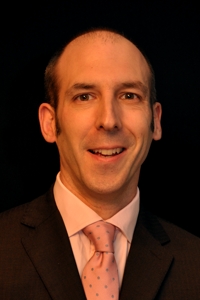 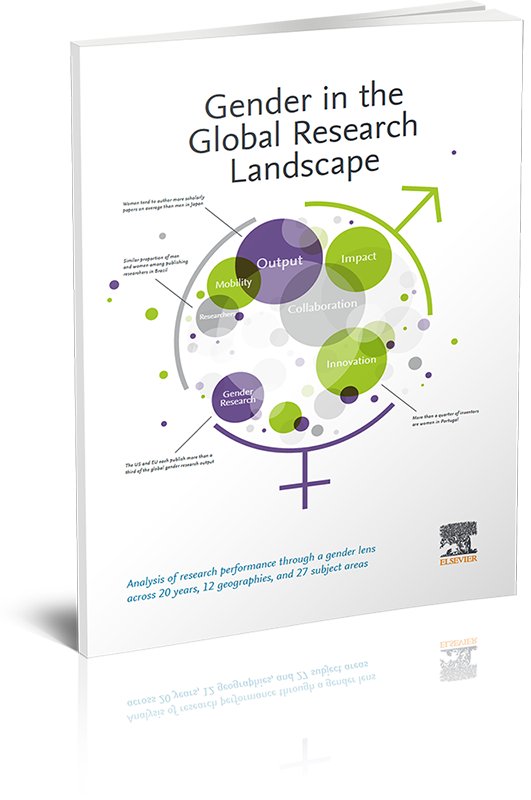 See pro bono Elsevier reports  in the Research Intelligence Resource Library including Gender in a Global Research Landscape
https://www.elsevier.com/research-intelligence/resource-library/gender-report
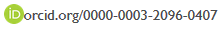